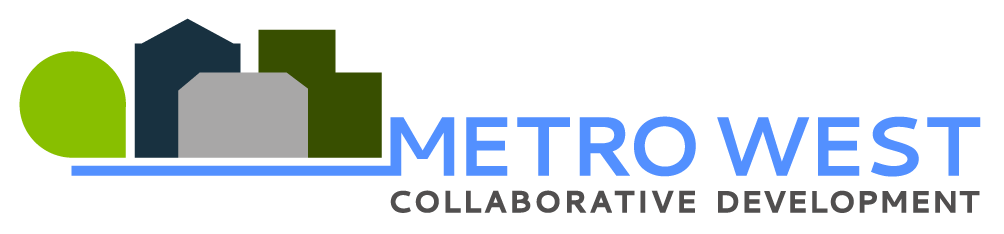 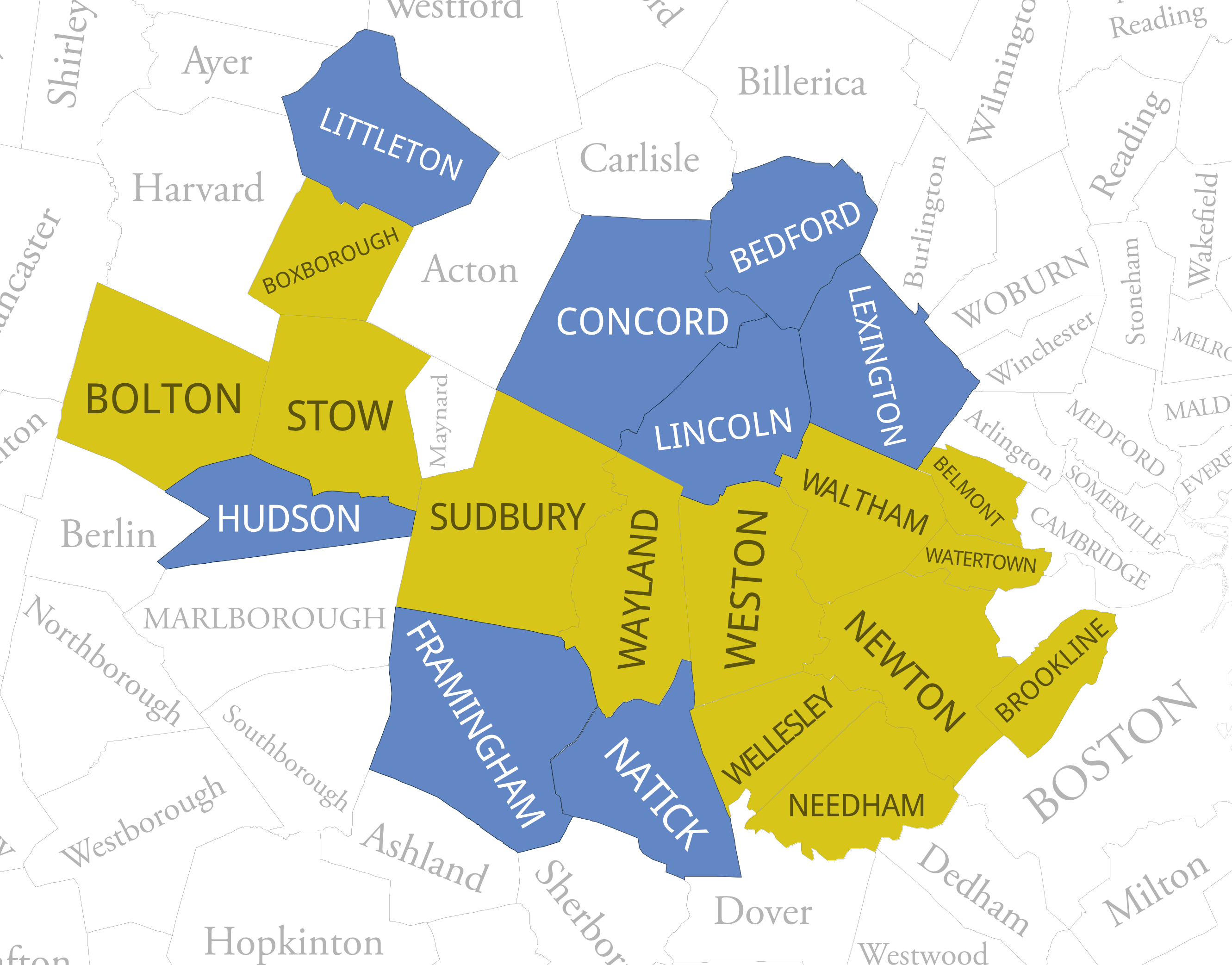 Engine 6, Newton
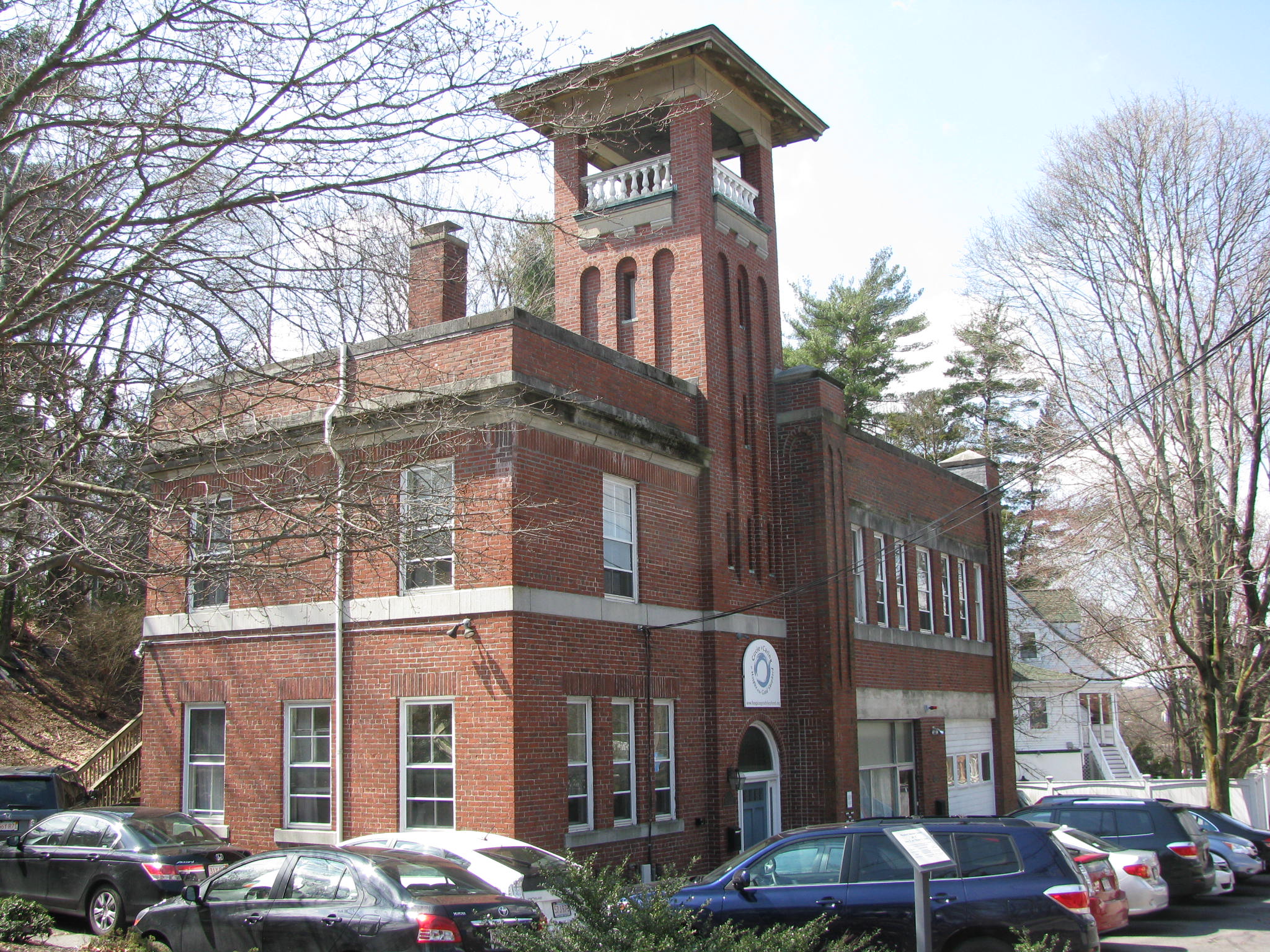 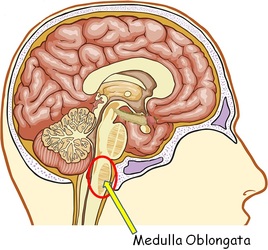 The purpose of the Fair Housing Act (Title VIII of the Civil Rights Act of 1968) is to end segregation
How to DESEGREGATE?
Move white people in (presumes economic “opportunity” follows them)
Move people of color out (presumably to economic opportunity areas)
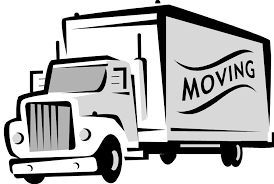 Poor People are People of Color
Mass. is 74.3% White/Non-Hispanic
Poverty is 91% Non-White
Suburban Affordable Housing Units
4,977 units to meet 10% goal
“Need” is closer to 35,000 units
Suburban Segregation
For suburbs to reflect racial composition of the state we need to find room for 42,000 people
Housing is a symptom, but maybe a cure?
Moving To Opportunity Study
Specifically, moving to a less poor neighborhood in childhood (i.e., before the age of 13):
Increased future annual income by the mid-twenties by roughly $3,500 (31%)
Boosted marriage rates 
Raised both college attendance rates and quality of college attended
Be Ready!
Talk to you elected officials – vote for the ones who care about these issues
Encourage and support local efforts that support affordable housing, inclusion, diversity, welcoming community strategies
Support state-wide zoning reform
And stake some piece of ground!